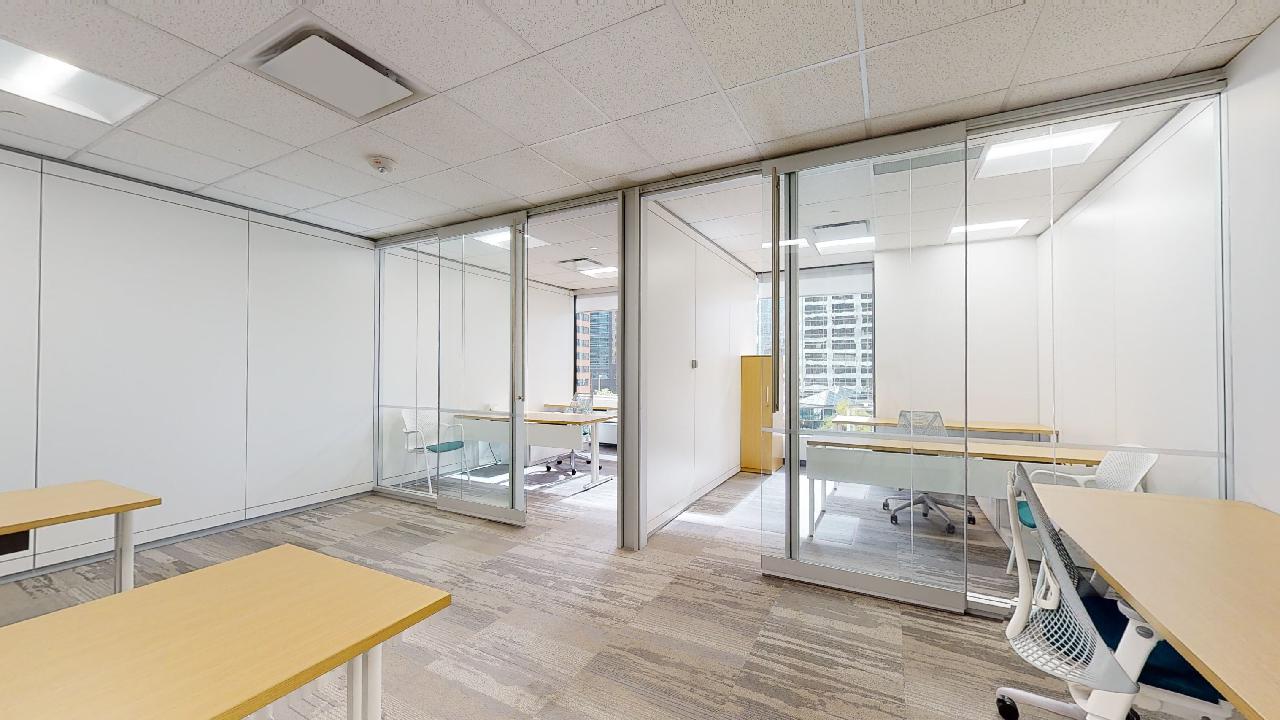 About Suite 585
2 offices open area | 701 SF
Grow your business in the center of it all. The common space is equipped with TV, waiting area, and kitchenette with new appliances. It’s filled with plush soft-seating and locally made, original art pieces. Wi-Fi ensures smooth sailing.

Bright natural light amplifies the space which comes fully furnished with 4 sit-stand working desks and premium task chairs.
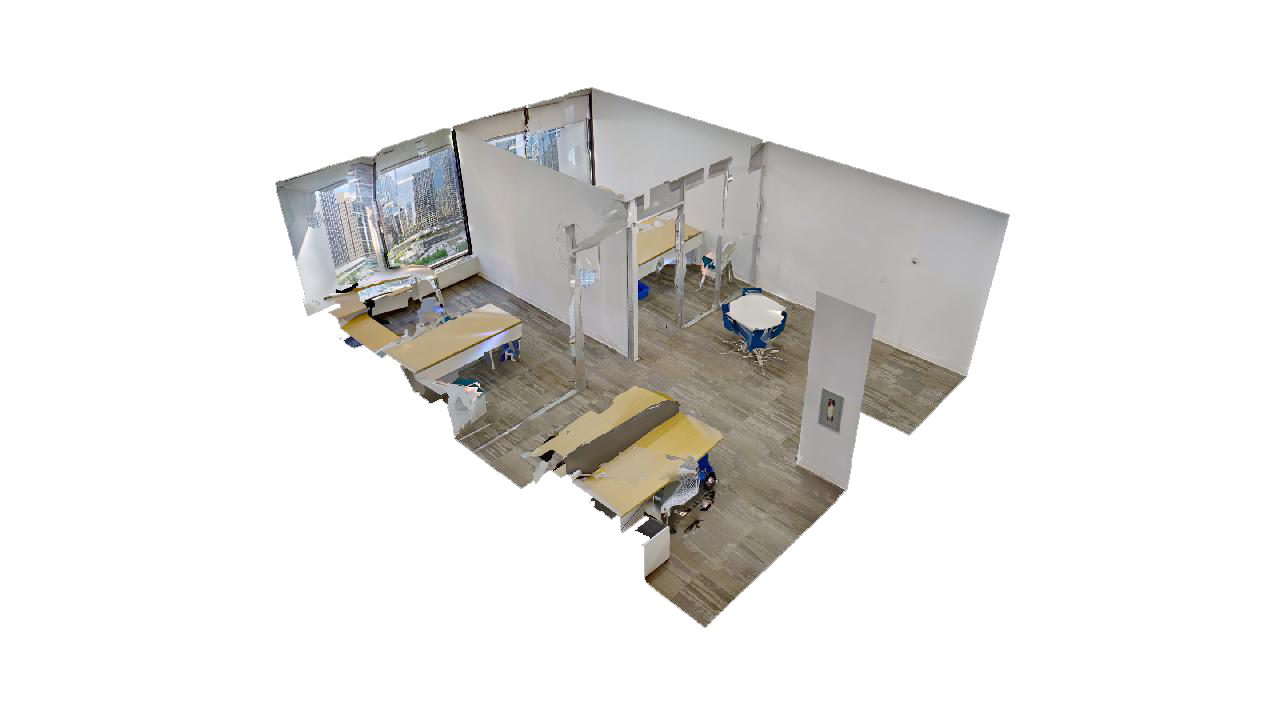 4 sit-stand desks

Fully-wired and furnished

Large windows overlooking downtown Calgary

Small reception area
Suite 585
701 SF
Bow Valley Square
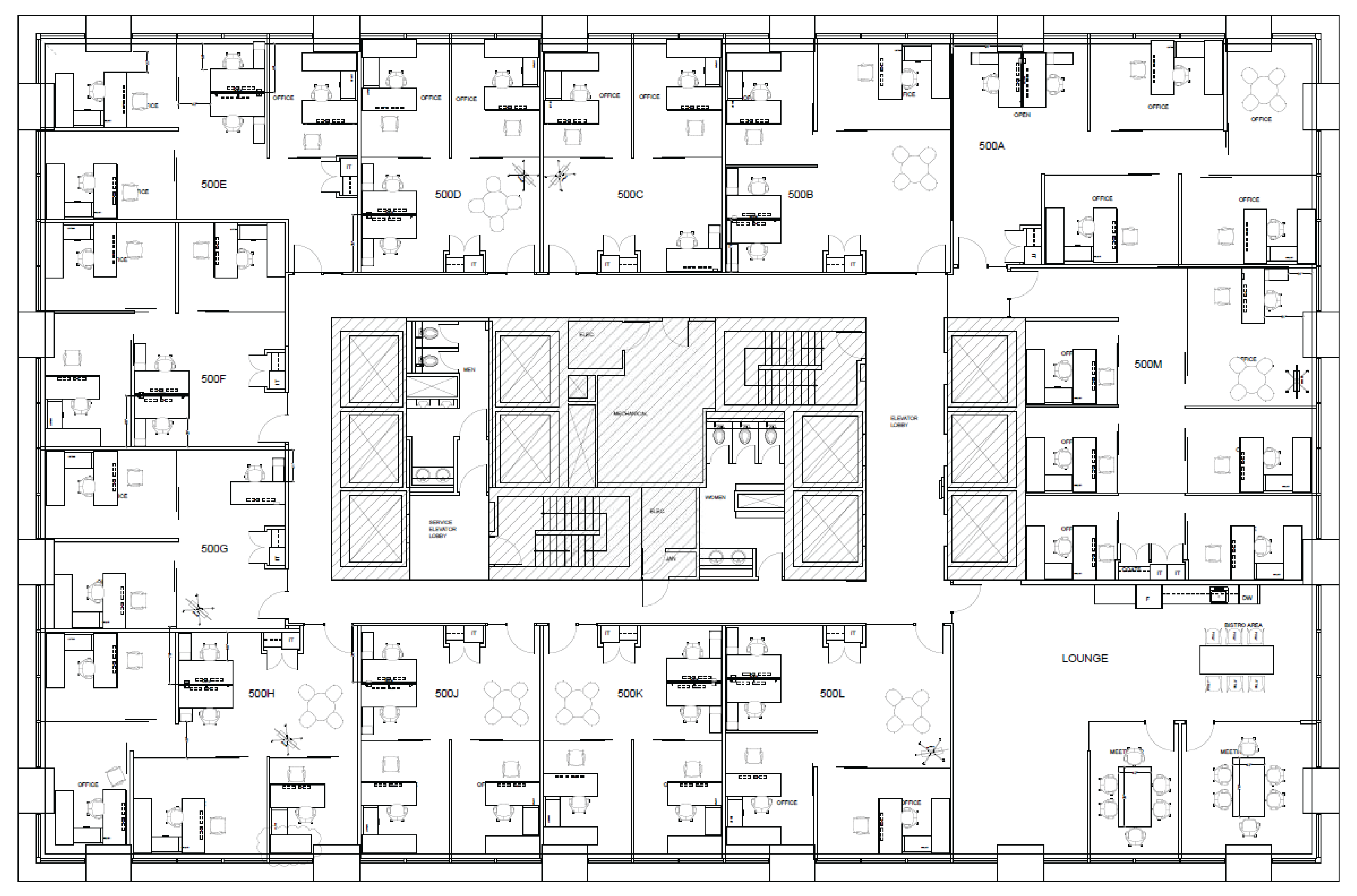 Call us today!
5th Floor
Multi-use shared meeting rooms

Original locally painted artworks

Fully-wired and furnished

Large windows overlooking Calgary
Suite 585 | 701 SF
Bow Valley Square
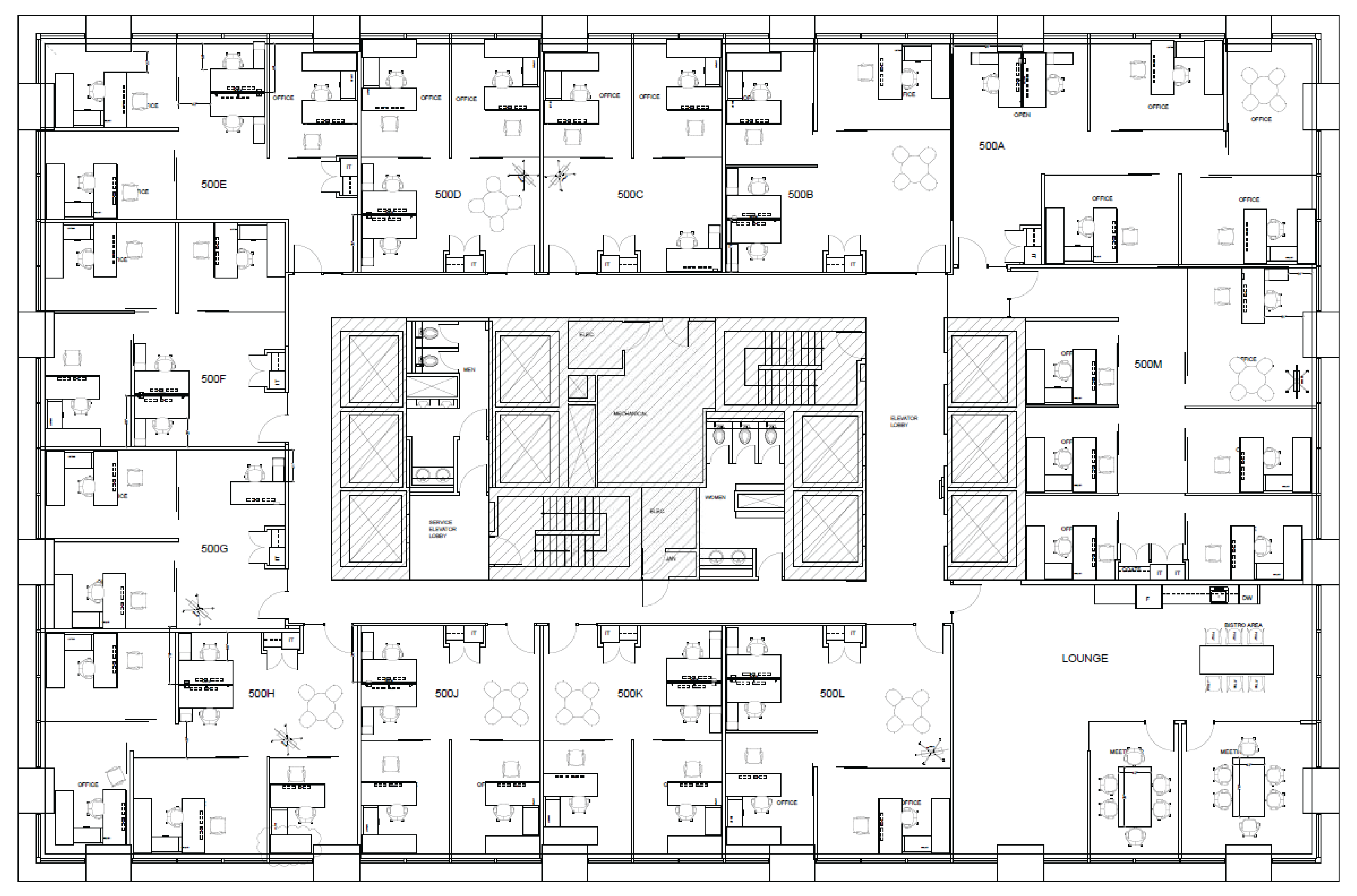 Suite 515
Suite 535
Suite 530
Suite 525
Suite 520
Suite 505
Suite 545
Suite 555
Call us today!
Suite 575
Suite 585
Suite 595
Suite 565
Office
Shared Meeting Room
Kitchenette & Lounge
Elevators
Connect
Sara Tokhanbeigi
Manager, Office Leasing

Mobile: 604.893.3295
Email: stokhanbeigi@oxfordproperties.com